2 – Educational Goals
Design of Educational Games
05418/05818 Human-Computer Interaction Institute

Erik Harpstead
Announcements
Cleared some waitlist slots, more to come this week
If you’re on the wrong waitlist you may need to resolve that first but invite order won’t change
RWPs
I will accept RWP posts for this week through Friday, will start counting things for real next week
Next week’s RWPs are already live
2023-01-19
05-418/818 | Spring 2023 | Design of Educational Games
2
Some Cool Upcoming Events
Bad Game Arcade: https://www.badgamearcade.ca/
A hybrid event exploring the question Are Educational Games Bad?
Has an “arcade” of games that were selected for showcasing that could be good blog games
January 23-27
ScottyCon 2023: https://www.scottycon.com/
A student run Anime and Games Convention at CMU
March 18
2023-01-19
05-418/818 | Spring 2023 | Design of Educational Games
3
Plan for Today
Talk about instructional design
Discuss the RWPs
Talk about kinds of Educational Goals
What makes a good Educational Goal
Where Educational Goals come from
2023-01-19
05-418/818 | Spring 2023 | Design of Educational Games
4
Quick note on fields and terms
Throughout this course we will discuss ideas for several diverse disciplines
No one in this class is an expert in all the topics we will discuss
2020-01-25
05-418/818 | Spring 2022 | Design of Educational Games
5
2023-01-19
05-418/818 | Spring 2023 | Design of Educational Games
6
Quick note on fields and terms
Throughout this course we will discuss ideas for several diverse disciplines
No one in this class is an expert in all the topics we will discuss
If you don’t understand a word or idea please stop me and ask
You can also reach out to the course staff on Slack if you don’t want to speak up publicly
2020-01-25
05-418/818 | Spring 2022 | Design of Educational Games
7
Educational Goals
2023-01-19
05-418/818 | Spring 2023 | Design of Educational Games
8
The Magic Trick of Educational Game Design
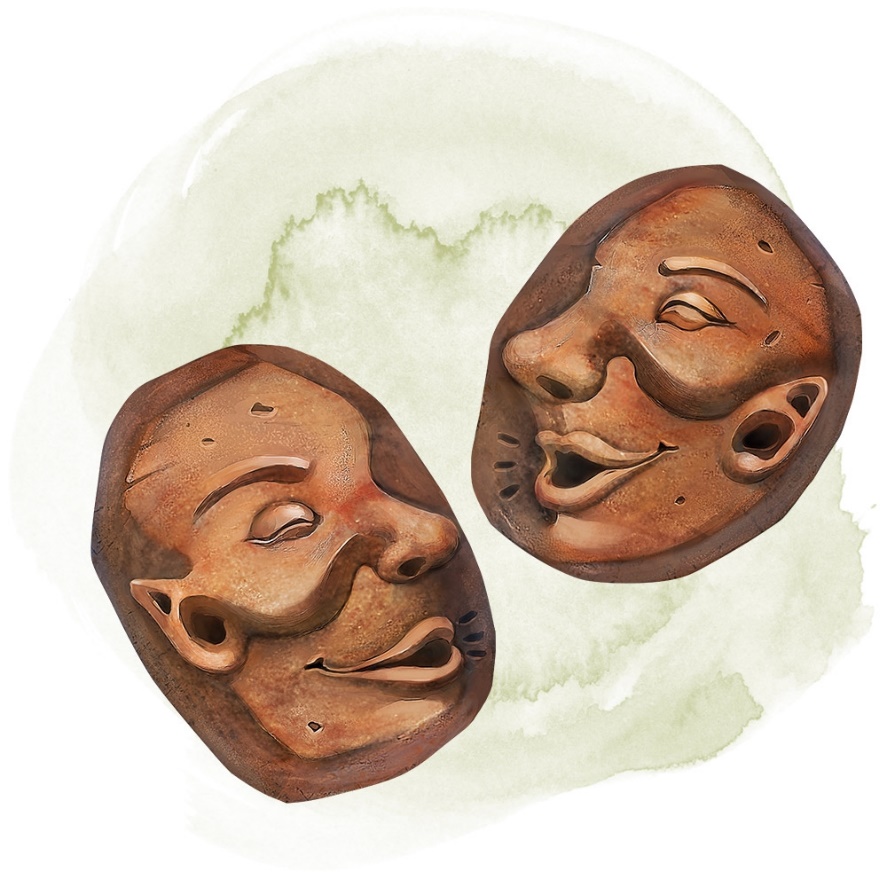 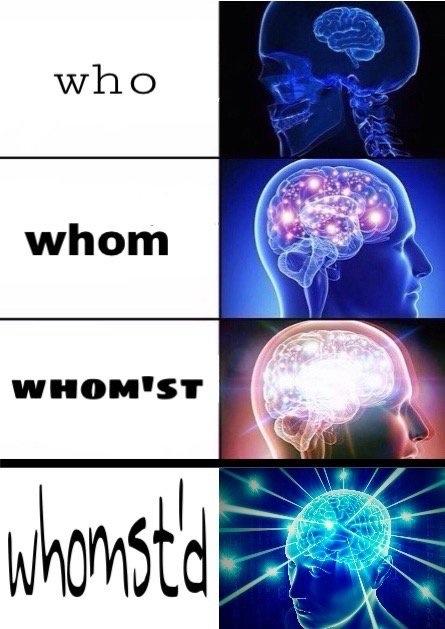 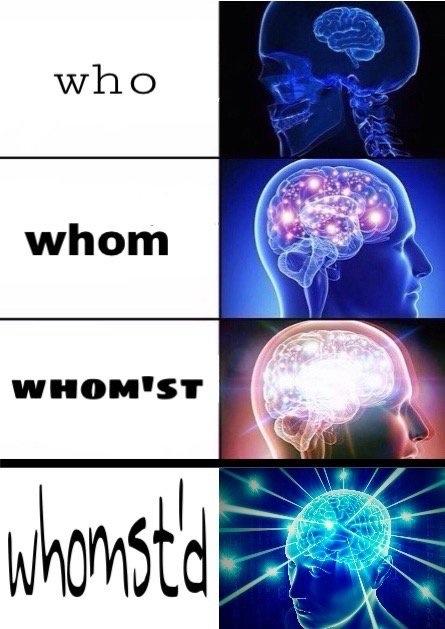 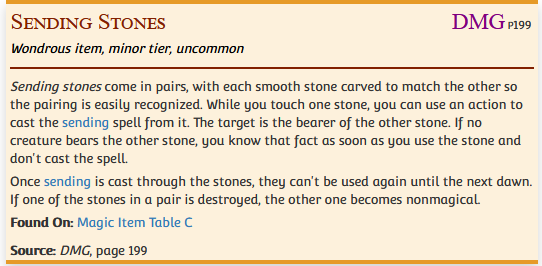 2023-01-19
05-418/818 | Spring 2023 | Design of Educational Games
9
[Speaker Notes: https://forgottenrealms.fandom.com/wiki/Sending_stones
https://roll20.net/compendium/dnd5e/Sending
https://knowyourmeme.com/memes/galaxy-brain]
Instructional Design
2023-01-19
05-418/818 | Spring 2023 | Design of Educational Games
10
Instructional Design
The discipline of creating interventions to help people transition from being novices to experts
A central question is what exactly is the expertise we’re trying to get to?
2023-01-19
05-418/818 | Spring 2023 | Design of Educational Games
11
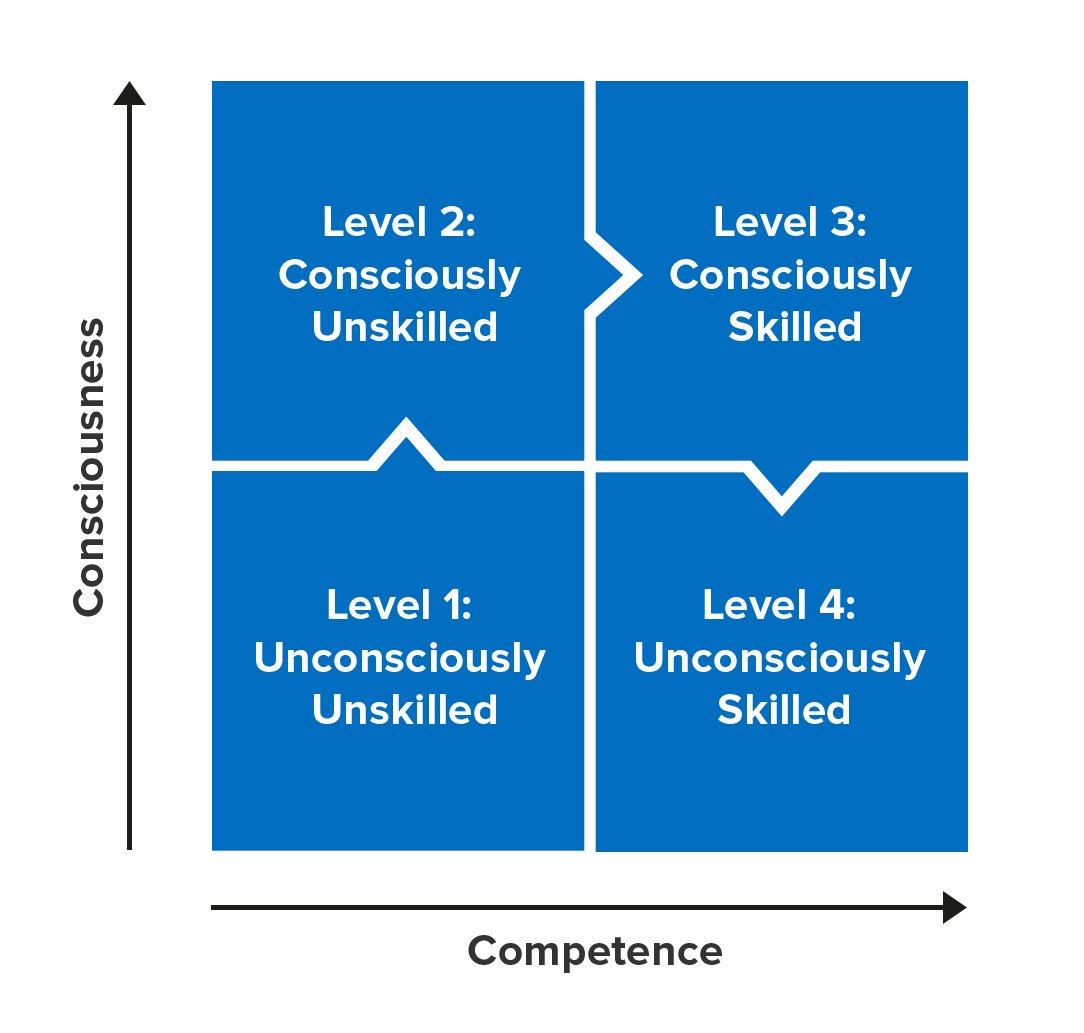 Process of Expertise Development
2023-01-19
05-418/818 | Spring 2023 | Design of Educational Games
12
Backwards Design
Goals
Assessment
Instruction
[Wiggins & McTighe, 2005]
2023-01-19
05-418/818 | Spring 2023 | Design of Educational Games
13
Backwards Design
Gives you a place to start
Grounds your work in what you are trying to do
Teaching to the test is not a bad thing if you have a good test
2023-01-19
05-418/818 | Spring 2023 | Design of Educational Games
14
Backwards Design
Goals
Assessment
Instruction
What are these things?
[Wiggins & McTighe, 2005]
2023-01-19
05-418/818 | Spring 2023 | Design of Educational Games
15
RWPs
2023-01-19
05-418/818 | Spring 2023 | Design of Educational Games
16
How does the way students organize knowledge affect their learning?
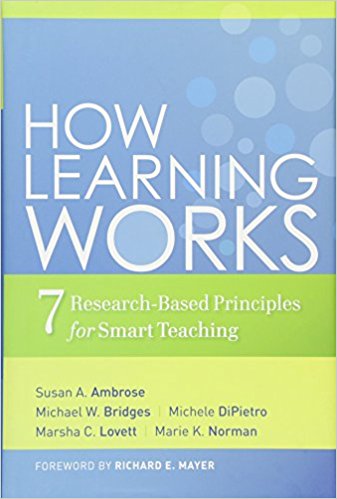 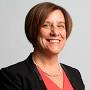 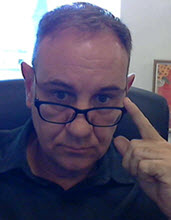 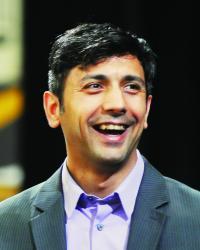 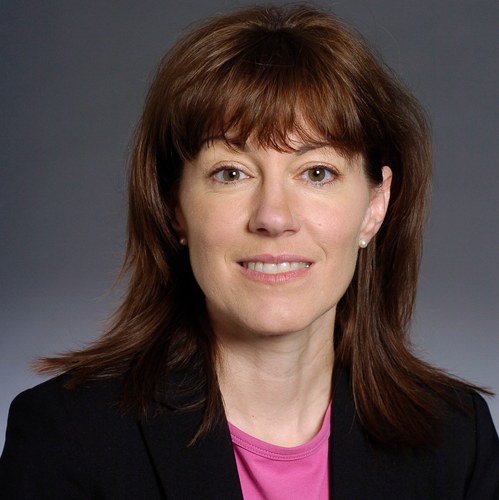 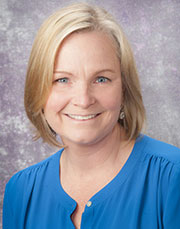 Michele DiPietro
Marsha Lovett
Marie Norman
Susan Ambrose
Michael Bridges
Ambrose, S. A., Bridges, M. W., DiPietro, M., Lovett, M. C., & Norman, M. K. (2010). How does the way students organize knowledge affect their learning? In How learning works: Seven research-based principles for smart teaching (First Edit, pp. 40–65). San Francisco, CA: Wiley.
2023-01-19
05-418/818 | Spring 2023 | Design of Educational Games
17
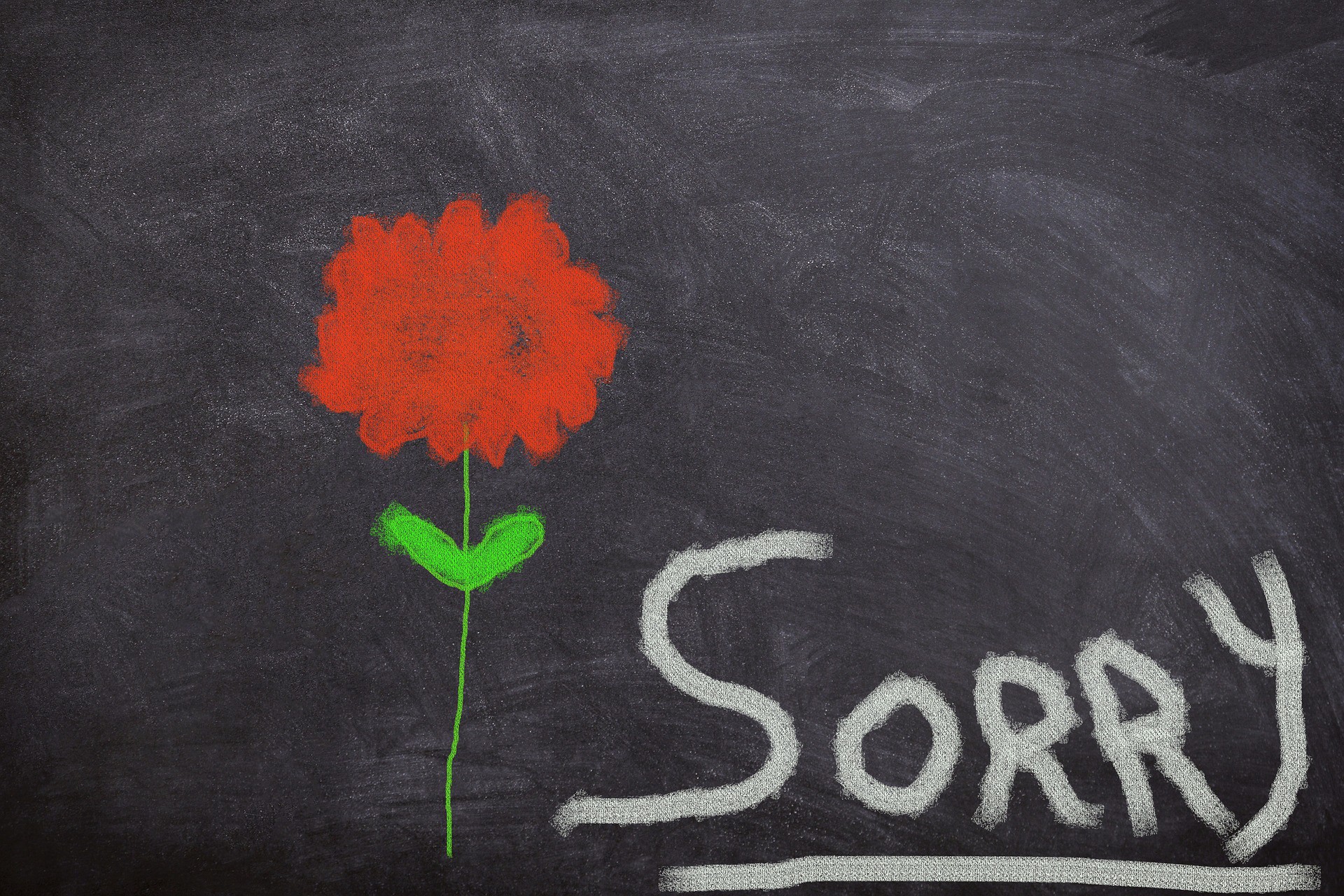 On behalf of formal education…
2023-01-19
05-418/818 | Spring 2023 | Design of Educational Games
18
Photograph by Kalhh at Pixabay
3. What did you think? (Ambrose et al.)
Why is backwards design called backwards?
Students interact with it 
Felt like it really nailed what makes a good teacher versus a bad teacher 
Definitiely relatable 
Eg memorization in a lot of contexts
2023-01-19
05-418/818 | Spring 2023 | Design of Educational Games
19
My take
This is intimidating to read as an instructor
2023-01-19
05-418/818 | Spring 2023 | Design of Educational Games
20
My take
Knowledge has a structure, it looks like something
If you teach to the wrong structure don’t expect to see learning
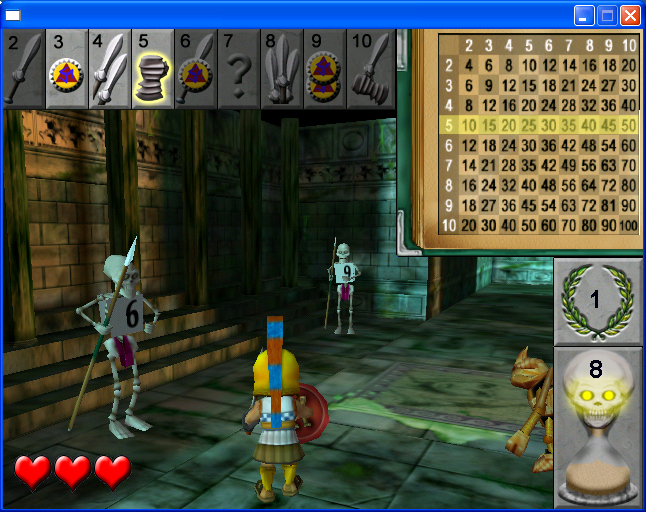 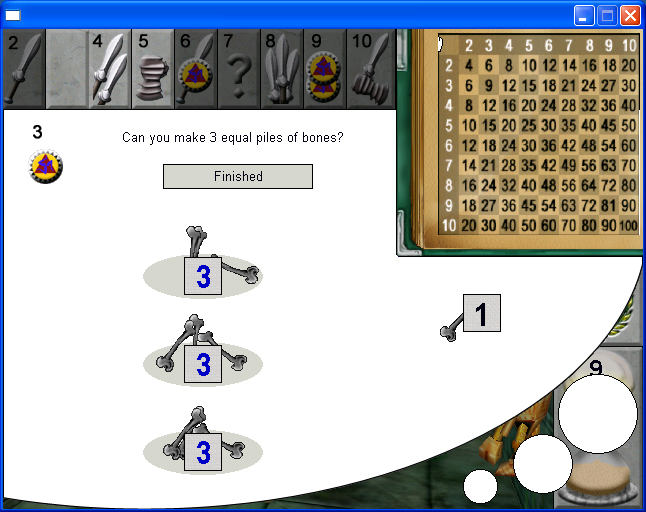 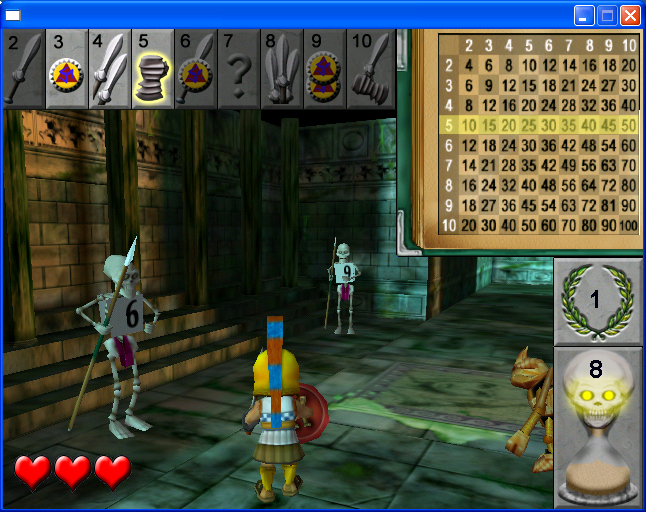 2023-01-19
05-418/818 | Spring 2023 | Design of Educational Games
21
An observation from previous years
Students often say this reading is repetitive
“I find the [example] of the British's victory over Spanish Armada particularly thought-provoking.” – Student A
“As per the art history example, I think it is important to show things chronologically and point out key terms.” – Student B
“…like the example given with chess masters seeing whole patterns of chess pieces…” – Student C
Having lots of examples at the expense of being repetitive can be a good strategy
2023-01-19
05-418/818 | Spring 2023 | Design of Educational Games
22
Semiotic Domains
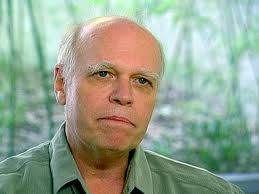 James Gee
Gee, J. P. (2007). Semiotic Domains: Is Playing Video Games a “Waste of Time”? In What Video Games Have to Teach Us About Learning and Literacy (Revised an, pp. 17–43). New York, NY: Palgrave Macmillan.
2023-01-19
05-418/818 | Spring 2023 | Design of Educational Games
23
4. What did you think? (Gee)
The way that he used the term semiotic was kind of confusing
The baskbeall example helped a lot
Felt a lot likf a philosophy reading but felt less actionable
2023-01-19
05-418/818 | Spring 2023 | Design of Educational Games
24
My take
I hated this book when I was starting in the field
Semiotics is confusing!
2023-01-19
05-418/818 | Spring 2023 | Design of Educational Games
25
[Speaker Notes: If you were confused by the concept of semiotics check out the less talk more rock reading for next week

A lot of what we tend to talk about in a domain is the internal bits what is the platonic ideal objective facts and skills?
valuable to think about the external view 

For internal design grammar he even uses a similar example to Ambrose et al.]
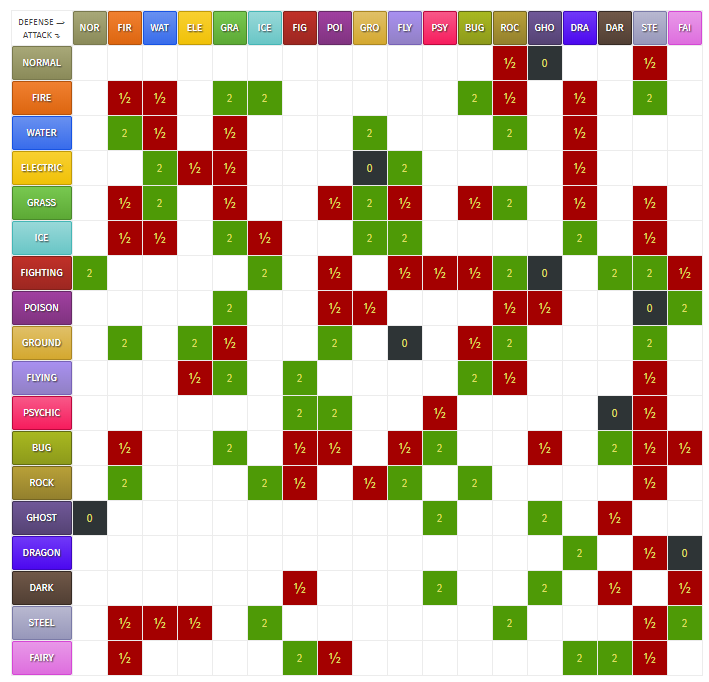 Semiotic Domain Example
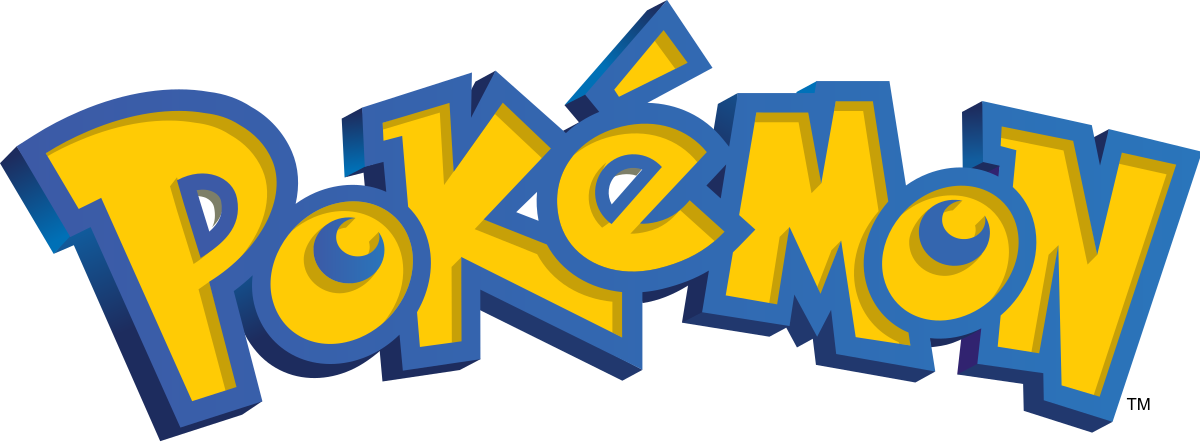 2023-01-19
05-418/818 | Spring 2023 | Design of Educational Games
26
[Speaker Notes: What would type of move should you use if I had: 
a Fire pokemon? – water, ground, rock
Water/Poison? – electric, ground, psychic
Flying/electric? – Ice/rock
Bug/Dragon? – Ice <- doesn’t exist]
My take
Valuable bits:
The distinction between Internal vs External views of a domain is useful
Semiotic domains are contextualized knowledge
Internal design grammar ~= Ambrose et al.’s knowledge structure
Striving for critical learning, getting learners to engage with a domain on a meta level
Games aren’t just content in a box
The world is filled with (semiotic) domains and we have arbitrarily labeled some of them as “academic”
2023-01-19
05-418/818 | Spring 2023 | Design of Educational Games
27
[Speaker Notes: If you were confused by the concept of semiotics check out the less talk more rock reading for next week

A lot of what we tend to talk about in a domain is the internal bits what is the platonic ideal objective facts and skills?
valuable to think about the external view 

For internal design grammar he even uses a similar example to Ambrose et al.]
The Chemistry of Game Design
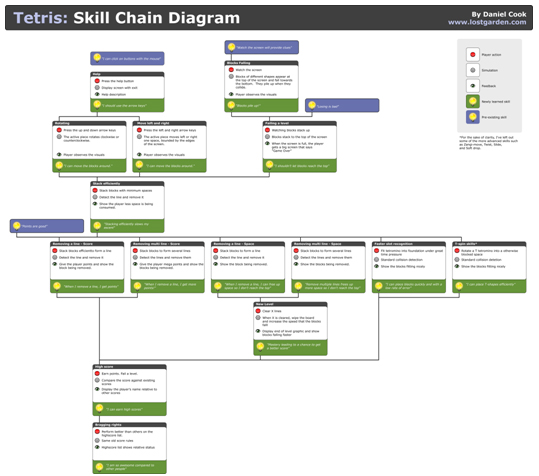 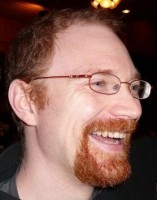 Dan Cook
Cook, D. (2007). The Chemistry Of Game Design. Retrieved January 23, 2018, from http://www.gamasutra.com/view/feature/129948/the_chemistry_of_game_design.php
2023-01-19
05-418/818 | Spring 2023 | Design of Educational Games
28
5. What did you think? (Cook)
Interesting to note that several people were pointing out skill chains as linear
Skill Chains really similar to Ambrose’s knowledge organization ideas
Or a kind of knowledge organization
Liked that it modeled burn out
Make sure the player actually has the prior knowledge needed to understand a thing
Game design is really well suited for educational game design and attending to motivation
The idea of scaffolding
One challenge is having the right level fo complexity for the individual
Seems like responsibility is more on the designer than the teacher and student together
Designer needs to make sure the affordance comes through clearly
Teachers have more of a captive audience
2023-01-19
05-418/818 | Spring 2023 | Design of Educational Games
29
My Take
Skill atoms are a useful, if imperfect, formalism
They occupy a weird theoretical space between a model of player knowledge and a model of design
Shows a common tendency in game design literature to appeal to neuroscience
Arbitrary separation between “useless” (e.g. story) and “useful” (e.g., actions) atoms
2023-01-19
05-418/818 | Spring 2023 | Design of Educational Games
30
[Speaker Notes: The sense of linearity might be better thought of like a customer journey. It’s not that the “domain” is linear but that each player will necessarily acquire knowledge thorugh]
The EDGE Framework
Educational Goals
Game Elements
Learning Mechanisms
2023-01-19
05-418/818 | Spring 2023 | Design of Educational Games
31
[Speaker Notes: Educational game = game designed to meet pre-defined educational objectives

Educational game development project will be more successful if:
Educational objectives have been clearly specified early on
Designers have a notion of how the game’s mechanics, though the dynamics, realize the intended aesthetics
Game observes well-established instructional design principles]
Educational Goals
Prior knowledge: What knowledge or skills will players need before playing the game? 
Learning and retention: What knowledge or skills will players learn from the game? 
Potential transfer: How far are these knowledge and skills likely to transfer?
2023-01-19
05-418/818 | Spring 2023 | Design of Educational Games
32
[Speaker Notes: (as in any instructional design project)
Framework considers game designed with an explicit set of educational goals in mind

rather than an opportunistic and less coherent set of educational goals

Helps avoid creating games that 
address only simple instances of a targeted cognitive skill 
assume prior knowledge that the student/player is not likely to have
make it easy for the student/player to work around the learning embedded in the game
etc.

may they learn beyond what they encountered in the game? 

Not enough to just say that students will learn whole-number division – want something far more specific here.

Each question has a three-part answer: (a) written description, (b) examples of tasks from which to learn each learning objective (may even though this at the level of steps within tasks, rather than tasks) (may even though this at the level of steps within tasks, rather than tasks)]
1. What is knowledge?
From learning science, the definition is variable from who you’re reading and who you’re following
From a cognitive perspective there is
declarative (some times knowledge)
Soemthing you can describe (or “declare”)
Procedural  (some times skill)
Soemthing you know ohw to do
From KLI (Knoweldge-Learnng-instruction framework)
Facts you know
skills you can do
Principles
A model of what you can learn and how it fits into your head, and how instruction impacts that stuff
Knowedge from your own experience versus things from others
A distinction between just knowing a fact (2+2=4) versus knowing the process but don’t just have the answer
Rational knowledge and emotive knowledge
Mental models
You model of something not necessarily the true model of something
Intuition things you know without really knowing
Metacognitive knowledge  (know what you know)
2023-01-19
05-418/818 | Spring 2023 | Design of Educational Games
33
Knowledge looks like something
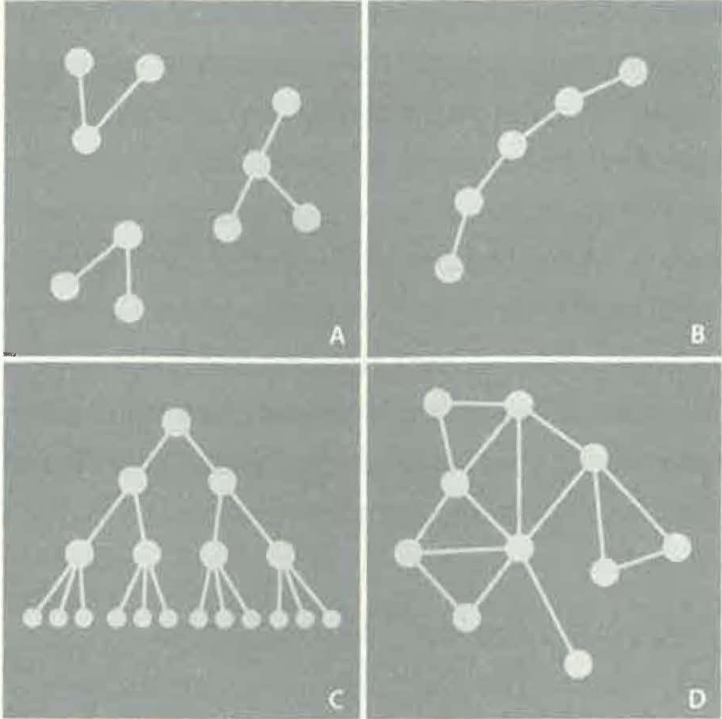 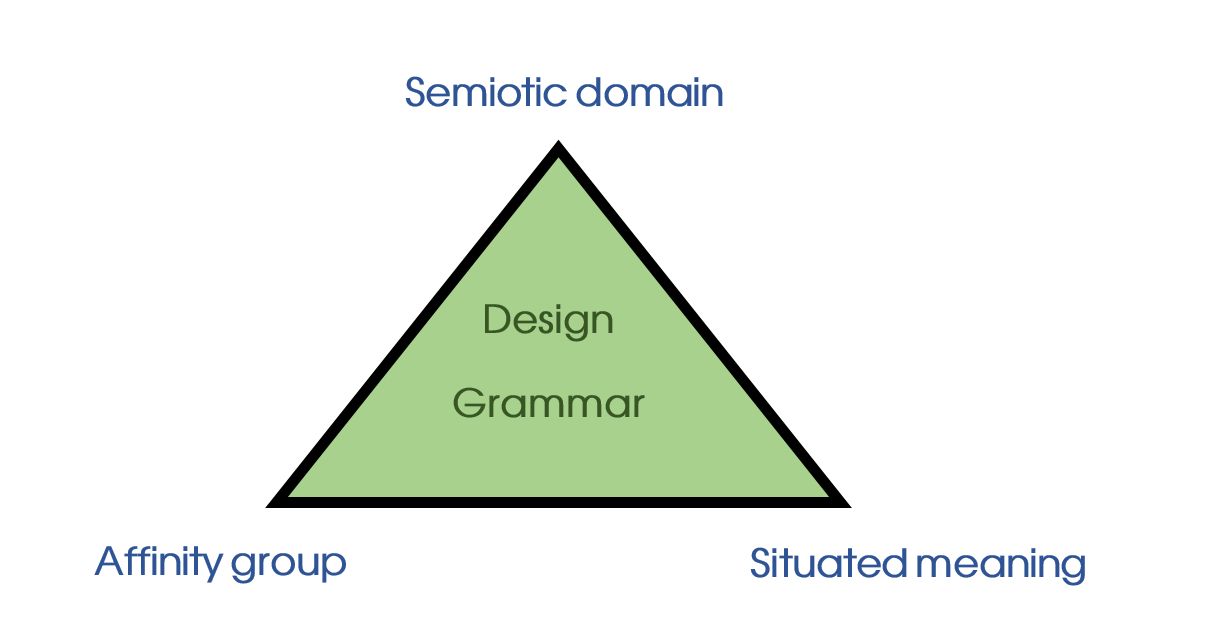 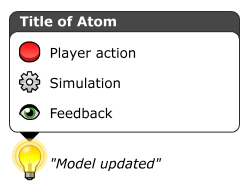 2023-01-19
05-418/818 | Spring 2023 | Design of Educational Games
34
3 ways to organize knowledge goals
Performance Based goals
What do we want to be able to say a learner can do when they are an expert?
Based on activities learners can do
Cognitive Based goals
What kinds of knowledge do we want to be able to say a learner has when they are an expert?
Based on how the mind organizes knowledge
Transformational goals
How do we want the learner to change after play?
Based on a delta from where they are now
2023-01-19
05-418/818 | Spring 2023 | Design of Educational Games
35
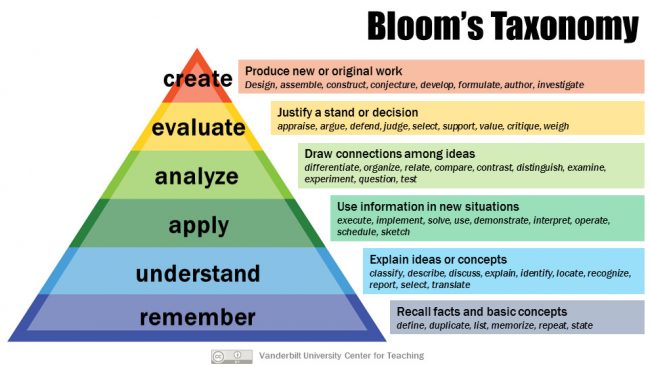 Performance Based:
2023-01-19
05-418/818 | Spring 2023 | Design of Educational Games
36
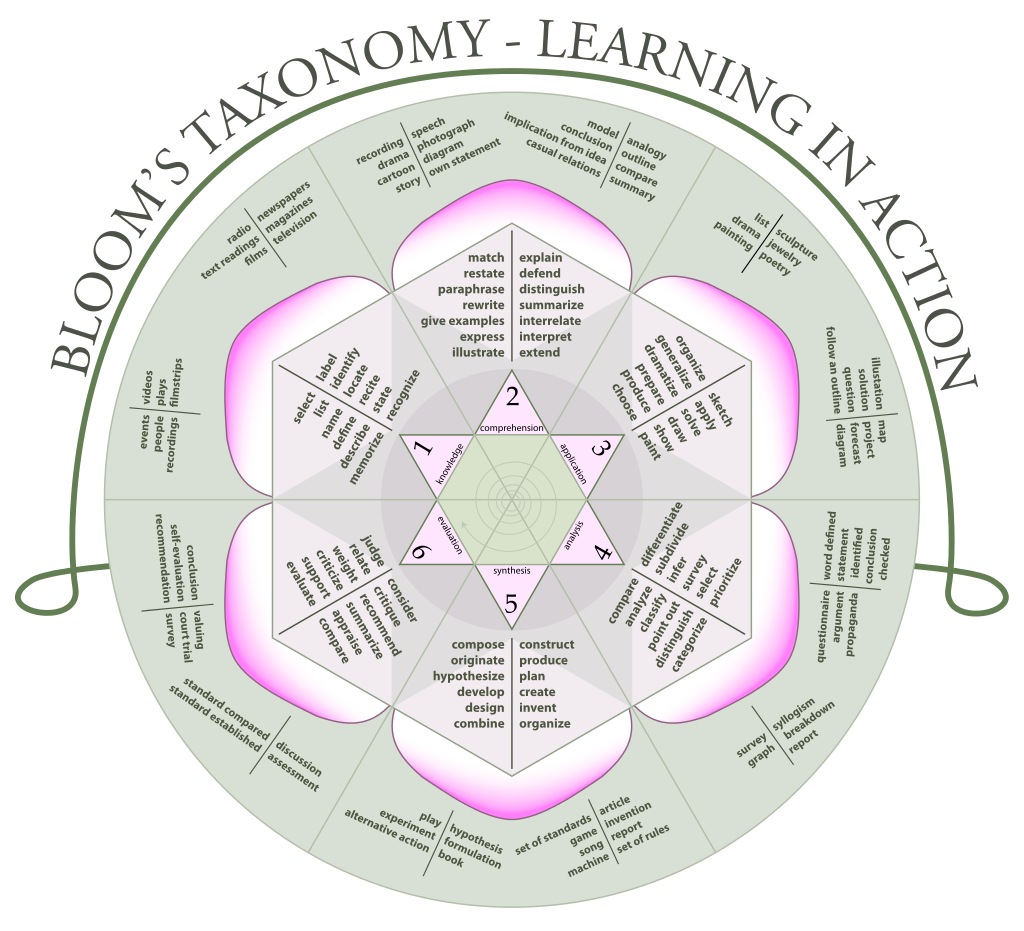 By K. Aainsqatsi - Own work, CC BY-SA 3.0, https://commons.wikimedia.org/w/index.php?curid=4000460
2023-01-19
05-418/818 | Spring 2023 | Design of Educational Games
37
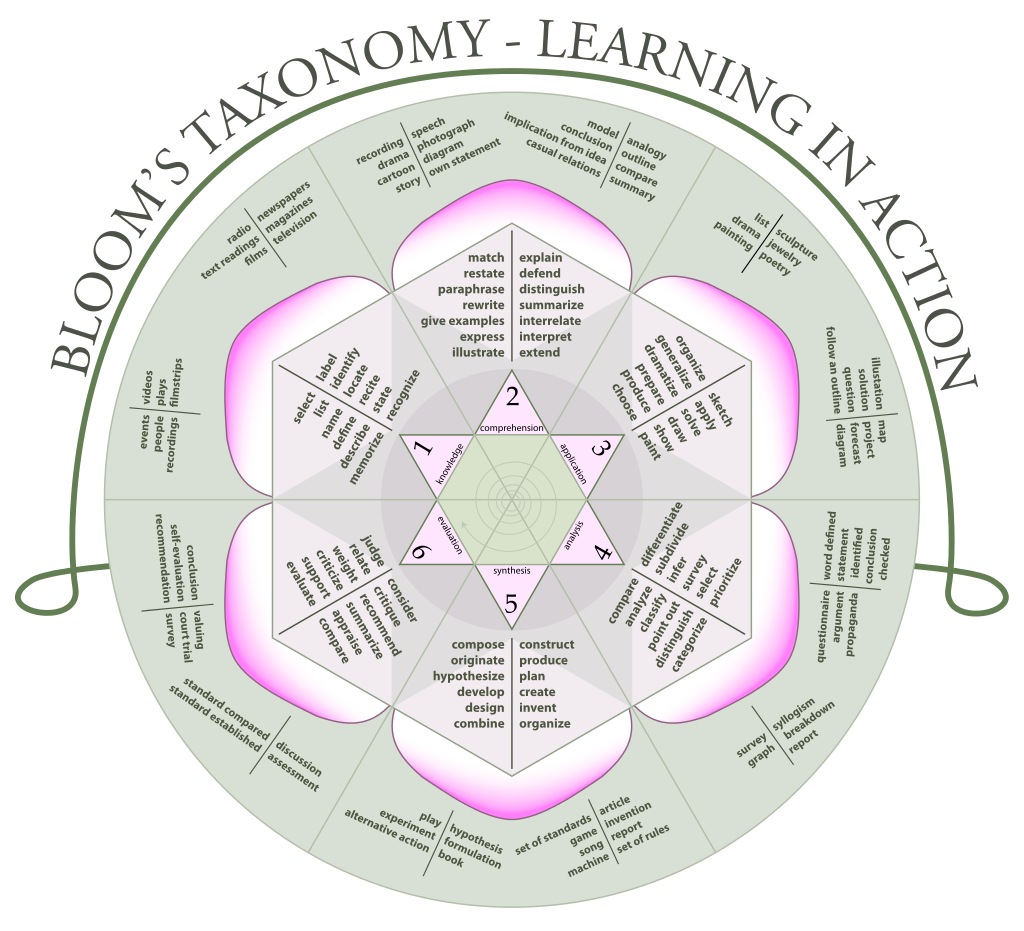 By K. Aainsqatsi - Own work, CC BY-SA 3.0, https://commons.wikimedia.org/w/index.php?curid=4000460
2023-01-19
05-418/818 | Spring 2023 | Design of Educational Games
38
Cognitive Based:
Facts – specific declarative information, things you can recall
Concepts – organization and relationship between facts (or skills)
Skills – procedures, steps to a process, recipes
Dispositions – habits of mind and orientations toward problems, domains, and people
2023-01-19
05-418/818 | Spring 2023 | Design of Educational Games
39
Knowledge Components (KCs)
“an acquired unit of cognitive function or structure that can be inferred from performance on a set of related tasks.”
‘‘knowledge component’’ broadly generalize across terms for describing pieces of cognition or knowledge, including production rule, schema, misconception, or facet, as well as everyday terms, such as concept, principle, fact, or skill.
Koedinger, K. R., Corbett, A. T., & Perfetti, C. (2012). The Knowledge-Learning-Instruction Framework: Bridging the Science-Practice Chasm to Enhance Robust Student Learning. Cognitive Science, 36(5), 757–798. https://doi.org/10.1111/j.1551-6709.2012.01245.x
2023-01-19
05-418/818 | Spring 2023 | Design of Educational Games
40
Knowledge Components (KCs)
Koedinger, K. R., Corbett, A. T., & Perfetti, C. (2012). The Knowledge-Learning-Instruction Framework: Bridging the Science-Practice Chasm to Enhance Robust Student Learning. Cognitive Science, 36(5), 757–798. https://doi.org/10.1111/j.1551-6709.2012.01245.x
2023-01-19
05-418/818 | Spring 2023 | Design of Educational Games
41
A unified taxonomy used by SimCoach Games
2023-01-19
05-418/818 | Spring 2023 | Design of Educational Games
42
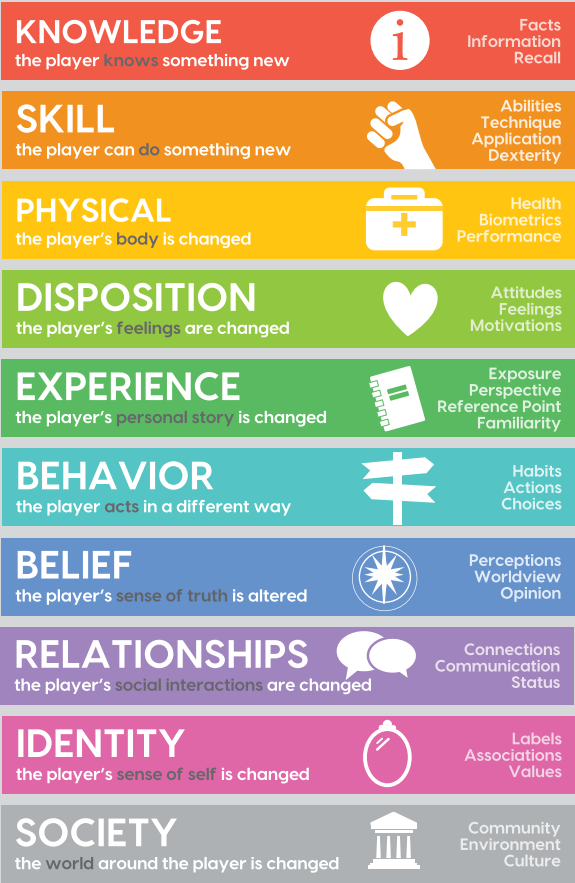 Schell Games’ 
Transformational Framework
Kinds of Transformation
Sabrina Haskell Culyba. 2018. The Transformational Framework: A process tool for the development of Transformational games. ETC Press, Pittsburgh, PA. Retrieved from http://press.etc.cmu.edu/index.php/product/the-transformational-framework/
2023-01-19
05-418/818 | Spring 2023 | Design of Educational Games
43
Defining Goals
2023-01-19
05-418/818 | Spring 2023 | Design of Educational Games
44
6. What makes a good educational goal?
Measurable 
Something yo ucan define and see if you’ve achieve it or not
ABCD Method
Audience
Behavior
Context
Degree
Basic step to making a good goal but not a guarantee
Can be mapped to real world
Can be trasnfered outside of a game
It takes into account the audience and their skill level
Actionalbe?
IT should be reasonable achievable in a reasonable amount of time
SMART
Specific
Measureable
Actionable/Attainable
Relevant
Timely
Challenging for players
2023-01-19
05-418/818 | Spring 2023 | Design of Educational Games
45
What makes a good Educational Goal?
Student/Player centered
2023-01-19
05-418/818 | Spring 2023 | Design of Educational Games
46
What makes a good Educational Goal?
Student/Player centered
Specific
2023-01-19
05-418/818 | Spring 2023 | Design of Educational Games
47
Is Chess a skill?
2023-01-19
05-418/818 | Spring 2023 | Design of Educational Games
48
[Speaker Notes: Is “chess” a skill?]
What about Math?
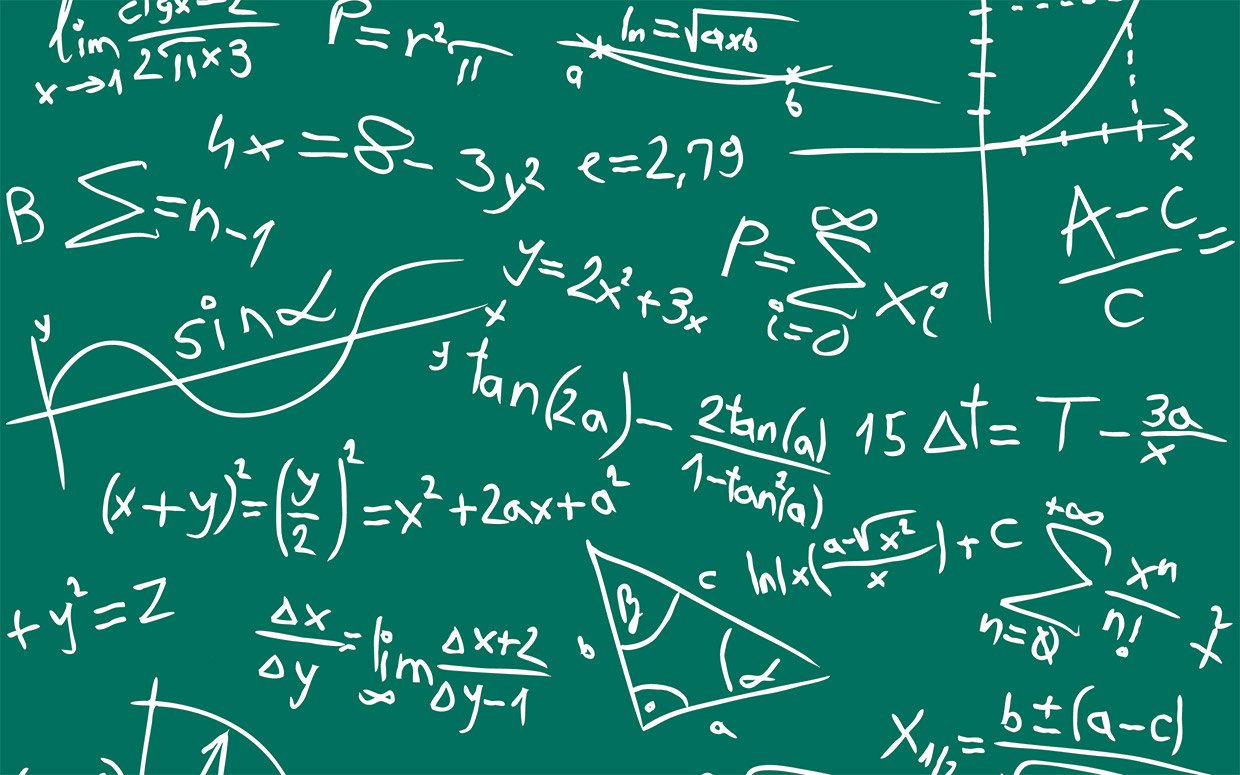 2023-01-19
05-418/818 | Spring 2023 | Design of Educational Games
49
What makes a good Educational Goal?
Student/Player centered
Specific
Active
2023-01-19
05-418/818 | Spring 2023 | Design of Educational Games
50
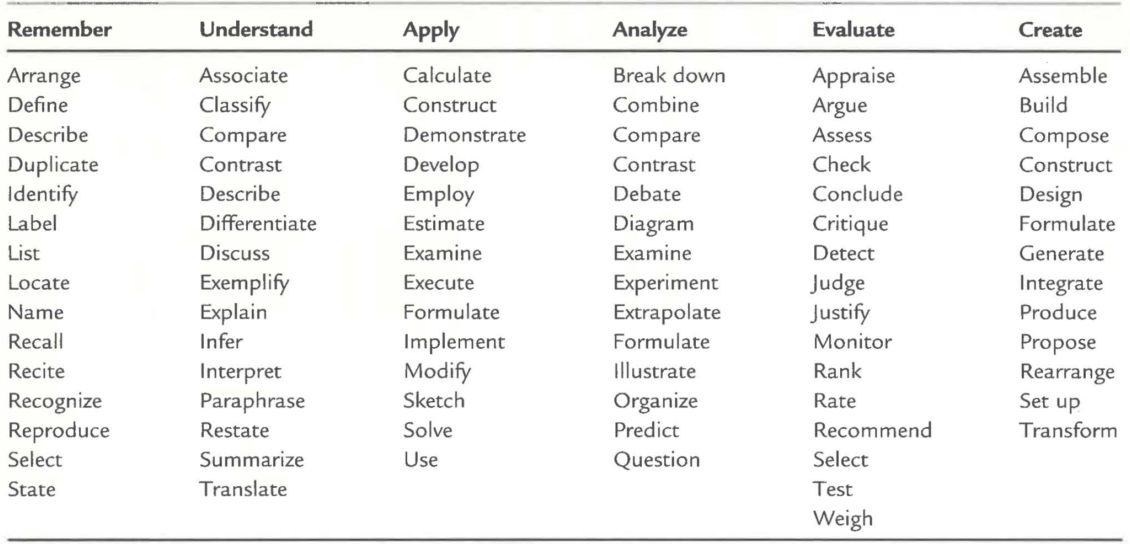 2023-01-19
05-418/818 | Spring 2023 | Design of Educational Games
51
What makes a good Educational Goal?
Student/Player centered
Specific
Active
Measurable
We will address measurement more later
Basically you should be able to define what mastery means
2023-01-19
05-418/818 | Spring 2023 | Design of Educational Games
52
The ABCD Method to Define Learning Goals
(A)udience: Who should be able to achieve the goal?
(B)ehavior: What should they be able to do?
(C)ondition: Under what conditions (if any) should they be able to do it?
(D)egree: To what level should they be able to do the thing (e.g., speed, volume, quality, accuracy)?
https://educationaltechnology.net/using-blooms-taxonomy-to-write-effective-learning-objectives-the-abcd-approach/
2023-01-19
05-418/818 | Spring 2023 | Design of Educational Games
53
The ABCD Method to Define Learning Goals
Example objectives which include Audience, Behavior, Condition, Degree

“Students will be able to apply the standard deviation rule to the special case of distributions having a normal shape.”
“Given a specific case study, learners will be able to conduct at least 2 needs analysis. “
“Given a diagram of the eye, students will be able to label the 9 extra-ocular muscles and describe at least 2 of their actions.”
“Students will explain the social justice needed to ensure that adequate social services are provided to those who need them in three paragraphs.”
https://educationaltechnology.net/using-blooms-taxonomy-to-write-effective-learning-objectives-the-abcd-approach/
2023-01-19
05-418/818 | Spring 2023 | Design of Educational Games
54
Remember these?
What I hope you get out of this course
A taste for the space of educational games and a developed sense to judge what makes one good or bad
An understanding of the different perspectives on educational game design
Some experience applying the various skills used in creating an educational game
A compelling educational game that you can speak to the design of and be proud to show off
2023-01-19
05-418/818 | Spring 2023 | Design of Educational Games
55
What I hope you get out of this course
A taste for the space of educational games and a developed sense to judge what makes one good or bad
An understanding of the different perspectives on educational game design
Some experience applying the various skills used in creating an educational game
A compelling educational game that you can speak to the design of and be proud to show off
How are they?
2023-01-19
05-418/818 | Spring 2023 | Design of Educational Games
56
~10 min
How could we make these goals better?
What I hope you get out of this course:
A taste for the space of educational games and a developed sense to judge what makes one good or bad
An understanding of the different perspectives on educational game design
Some experience applying the various skills used in creating an educational game
A compelling educational game that you can speak to the design of and be proud to show off
Remember good Goals are:
Student/Player centered
Specific
Active
Measurable
Consider the ABCD Method to define the:
Audience
Behavior
Conditions
Degree
2023-01-19
05-418/818 | Spring 2023 | Design of Educational Games
57
How could we make these goals better?
Talked a lot about measurability
Talked about the student centered-ness, could it be more specific about the students from different backgrounds
Talked about conditions in terms of who are we desiging these games for
Talking about how to make the transformation of the knowledge easier
Some of the goals were compouns so they got split up
2023-01-19
05-418/818 | Spring 2023 | Design of Educational Games
58
Sourcing Goals
2023-01-19
05-418/818 | Spring 2023 | Design of Educational Games
59
Where do educational goals come from?
Curriculum set by the state (standards)
Pesonally what you want to achiee (a student setting their own goals)
Family or cultural influence
Indsutry standards
The instructor
2023-01-19
05-418/818 | Spring 2023 | Design of Educational Games
60
Common Sources of Objectives
A client
A subject matter experts (SMEs)
State or other standards
Task Analysis
Previous Literature
2023-01-19
05-418/818 | Spring 2023 | Design of Educational Games
61
[Speaker Notes: From the perspective of Ed games in practice
We are going to attack this order slightly differently]
Key Points
Knowledge has a structure
How you define it will impact learning and design
Good goals are:
Student/Player centered
Specific
Active
Measurable
Objectives come from many places but still need to be well defined
2023-01-19
05-418/818 | Spring 2023 | Design of Educational Games
62
For next time
RWPs for next week are posted
Join and introduce yourself on the Slack channel:
http://edugames.design/slack
Fill out the pre survey: 
http://edugames.design/pre-survey
Start looking for Educational Games to critique:
http://edugames.design/big-list
If you have any feedback about how live sessions are going please let me know: 
https://edugames.design/feedback 
*If you’re on the Waitlist* please send me a message so I know you were here
2023-01-17
05-418/818 | Spring 2023 | Design of Educational Games
63
2023-01-19
05-418/818 | Spring 2023 | Design of Educational Games
64